Мариус Петипа 
и русский балет
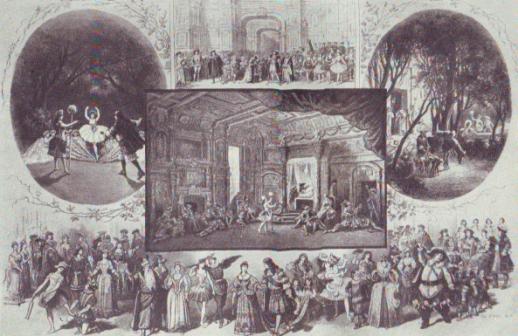 ИИЦ – Научная библиотека представляет виртуальную выставку к 200-летию балетмейстера Мариуса Петипа
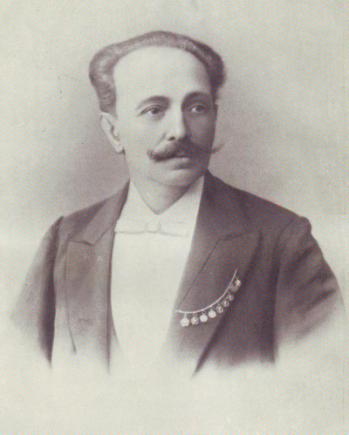 Балет второй половины ХIХ века недаром называют эпохой Мариуса Петипа. Этот выдающийся хореограф поставил более 60 балетов и создал свод правил балетного академизма. Его постановки – ярчайший пример высокого мастерства композиции, стройного хореографического ансамбля, виртуозной разработки сольных партий. Мариус Петипа вывел музыку на первый план, сделав её одним из главных действующих лиц балета.
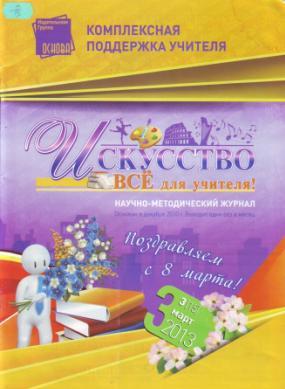 Мариус Иванович Петипа (1818 – 1910) родился в Марселе в творческой семье балетмейстера Жана Антуана Петипа. Его мать была драматической актрисой, старший брат сделал карьеру танцовщика, а сестра стала актрисой и певицей. В 1822 году семья переехала в Брюссель. Здесь Мариус получал общее образование в гимназии, одновременно посещая консерваторию. Отец настойчиво приобщал младшего сына к миру танца, используя при этом довольно суровые методы, но мальчик не проявлял интереса к хореографии.
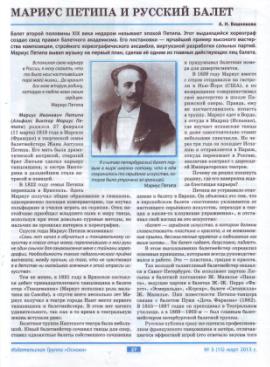 Тем не менее в Брюсселе в 1831 году состоялся дебют тринадцатилетнего танцовщика в балете отца «Танцемания», а спустя несколько лет Мариус получил в театре города Нант место первого танцовщика и балетмейстера. Затем были гастроли в Нью-Йорке, работа в Парижской опере. В Мадриде Петипа изучает испанские танцы, ставит небольшие спектакли, но через три года отправляется в Париж, а оттуда переезжает в Россию, заключив контракт с дирекцией Императорских театров.
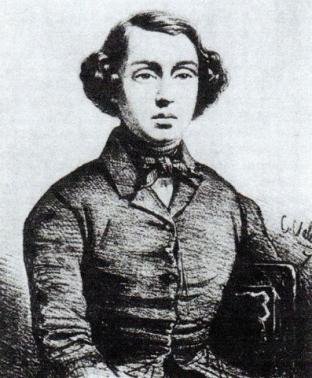 Мариус Петипа в возрасте 15 лет.
Почему он решил покинуть родину, где его наверняка ожидала блестящая карьера? Петипа не устраивало отношение к балету в Европе. Петипа отстаивал свой взгляд на это искусство: «Балет – серьёзное искусство, в котором должны главенствовать пластика и красота, а не всевозможные прыжки, бессмысленные кружения и поднимание ног выше головы Так балет падает, безусловно, падает…». В этом высказывании балетмейстер определил основные принципы, которыми всегда руководствовался в работе. 
Это пластика, грация и красота.
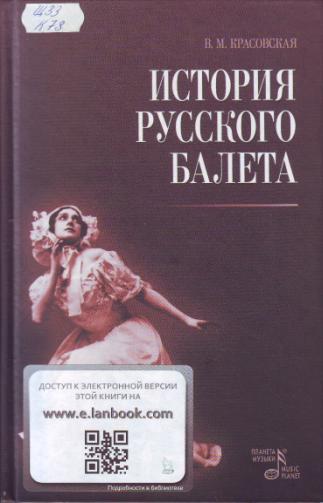 В Петербурге Петипа исполнил партию Люсьена в «Пахите»,  ведущие партии в «Фаусте», «Эсмеральде», «Корсаре». Русская публика сразу же оценила профессионализм французского танцовщика и актёра, отличавшегося эффектной игрой. Петипа не был гениальным танцором. Его успех на сцене – результат упорного труда. С 1855 года  Мариус Петипа начинает ставить свои одноактные балеты. В 1860 году поставил первый двухактный балет «Голубая георгина», а в 1862 году первый монументальный балет « Дочь фараона». В основу спектакля легла популярная новелла Т.Готье «Роман мумии». В этой постановке раскрылись выдающиеся способности хореографа, его умение видеть танец до мельчайших деталей. Критики отметили умелое владение искусством работы с солистами и кордебалетом, но — в ущерб сюжету. Петербург принял спектакль благосклонно, чего не скажешь о московской публике.
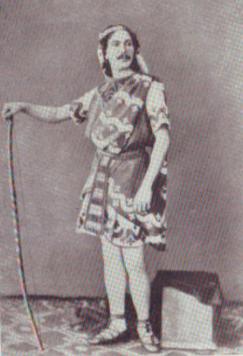 М. Петипа – Таор. «Дочь фараона»
В 1862 году Мариус Петипа официально был назначен балетмейстером Петербургских императорских театров, а с 1869 года стал главным балетмейстером. Это место он занимал до 1903 года. Среди его балетов: "Царь Кандавл" (1868) Цезаря Пуни, "Дон Кихот" (1869, Москва; 1871,Санкт Петербург), "Баядерка" (1877) Людвига Минкуса и другие. "Баядерка" стала первым шедевром Петипа, где чудесно сочетались напряженное драматическое действие балета, яркий характер главной героини и хореография.
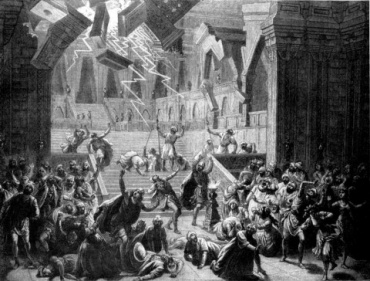 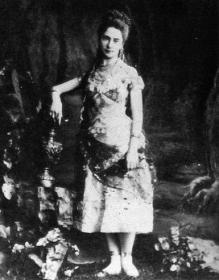 Екатерина Вазем – первая исполнительница партии Никии. 1877 год.
«Баядерка». 1877 г. Финальная сцена.
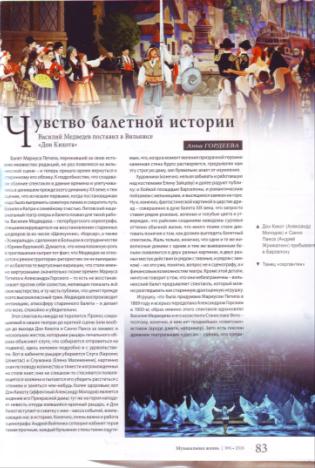 Примечательным опытом Петипа  в жанре драматического балета был «Дон Кихот». В 1869 году хореограф предложил Людвигу Минкусу, бывшему в то время профессором Московской консерватории по классу скрипки, написать музыку к балету «Дон Кихот», сценарий которого он разработал сам. Музыка была написана быстро, и 14 (26) декабря 1869 года в московском Большом театре состоялась премьера комического спектакля, в котором лишь Дульцинея исполняла чисто классический танец, остальные же герои были представлены характерными.
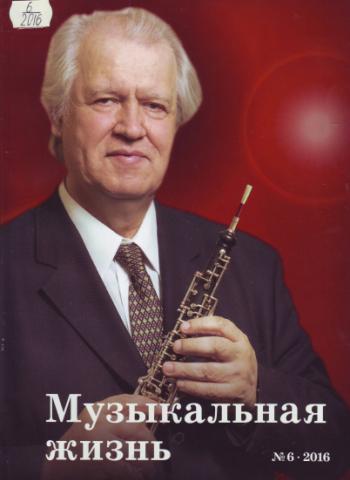 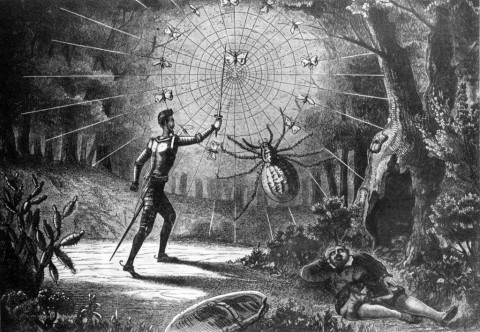 Сцена из балета 
«Дон Кихот», одна из первых постановок 
М. Петипа
В 1871 году для постановки в столичном Большом Каменном театре Петипа сделал новую редакцию балета. «Дон Кихот» — одно из лучших творений Петипа. Много странствовавший по городам Испании, проникшийся духом и традициями танцевального фольклора этой страны, хореограф сумел воплотить на сцене все его богатство и своеобразие. В свое время Сервантес писал об испанских плясках: «Казалось, … носится сама Радость и скачет само Веселье». Великий мастер сумел воплотить на сцене эти радость и веселье, создал яркий праздничный спектакль, навечно вошедший в классику жанра.
От спектакля к спектаклю складывались и утверждались каноны большого балета, где фабула излагалась в пантомимных сценах, а танец служил раскрытию внутренней темы. Петипа был в постоянном поиска танцевальной образности. Обобщенный образ рождался в развитии пластических тем- благодаря сочетанию движений, комбинации рисунков, разнообразию ритмов. В течение половины века он фактически был главой Мариинского театра – одного из лучших балетных театров мира. Петипа определял пути развития классического танца на много лет вперед, став законодателем в мире балета не только для русской сцены, 
но и для мировой.
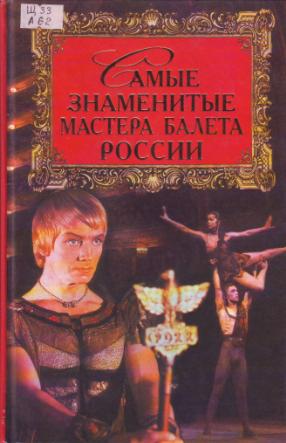 Развитие танцевальности  формировало для Петипа идеал балетного спектакля: многоактный балет, действие которого постепенно развивалось посредством чередования танца и пантомимных сцен. Это  позволяло разнообразить танцевальные формы и совершенствовать их. Особое место в творчестве балетмейстера занимает его сотрудничество с Чайковским. Вообще свои балеты он предпочитал ставить в тесной связи с композиторами – совместная работа помогала глубже проникнуть в суть музыки, а композитору – создать партитуру, гармонично сочетающуюся с хореографией. Лучшей работой Петипа считал балет « Спящая красавица», в котором наиболее в большей степени сумел воплотить стремление к симфонизму в балете.
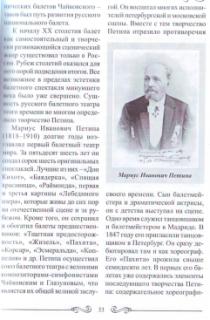 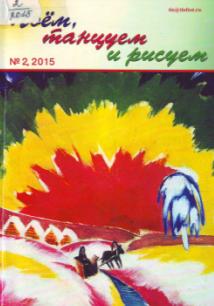 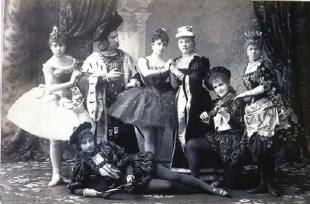 Сцена из спектакля «Спящая красавица» в первой постановке балета, 1890 г.
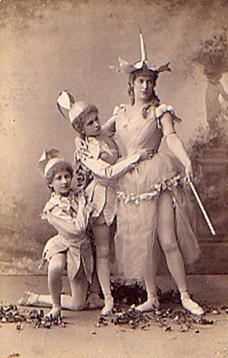 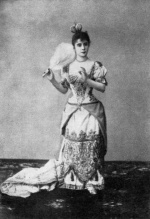 Мария Петипа в роли Феи Сирени в первой постановке балета. Мариинский театр.
Карлотта 
Брианца 
— Аврора.
Премьера балета «Спящая красавица»  состоялась в начале 1890 года. Поставленный Мариусом Петипа по инициативе директора Императорских театров И.Всеволожского, спектакль 
с первого показа привлек своей необычностью. Всеволожский представил не просто феерию – в балете-сказке была исторически точно воссоздана эпоха Людовика ХIV с ее дворцово-парковыми ансамблями. Костюмы, разработанные самим Всеволожским, отражали моды эпох, показанных в балете. Партитура «Спящей красавицы» помогла Петипа перевести в новый план опыты симфонизации балетного танца. Оптимистическая ясность образов, их значительность и задушевность, выраженные в напевной плавности танца, вывели «Спящую красавицу» в ряд сокровищ русской культуры.
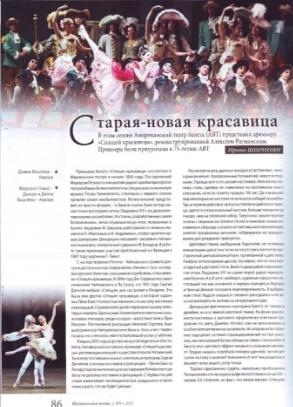 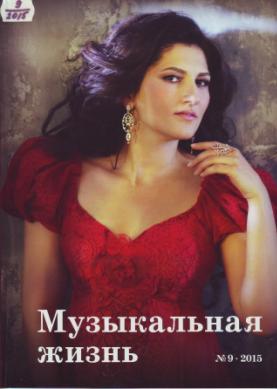 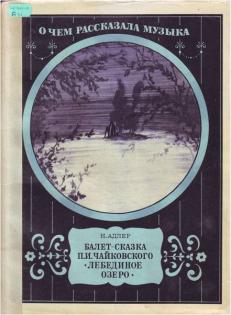 Первым сценическим воплощением «Лебединого озера», достойным музыки Чайковского, явилась петербургская премьера балета, осуществленная в 1895 году. Здесь хореография впервые открыла для себя и перевела на свой язык чудесную лирику произведения Чайковского.  М.Петипа и Л.Иванов поставили балет заново (первая постановка оказалась неудачной), и он опередил по своей популярности все другие хореографические спектакли не только в России, но и за рубежом. Но Чайковскому не суждено было дожить до триумфа своего шедевра.
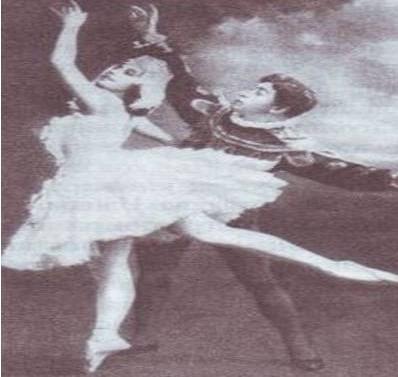 Анна Павлова в партии Одетты – Одилии.
В балете «Раймонда» (1898 г.), созданном в содружестве с композитором А.К.Глазуновым, творчески решалась важнейшая проблема взаимодействия классического и характерного танцев. «Раймонда» явилась лебединой песней старого хореографа. В этом балете последний раз пышно расцвела эстетика спектаклей ХIХ века. Либретто, написанное по мотивам средневековой  легенды, отвечало нормам балетной драматургии. Обычный конфликт разрешался традиционным для балета способом: вмешательством фантастического элемента.
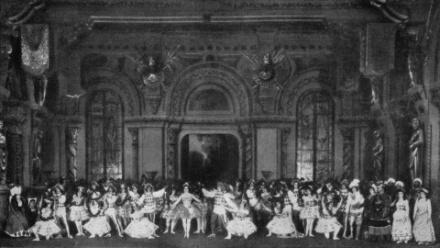 Сцена из балета «Раймонда». Мариинский театр, 1898 г.
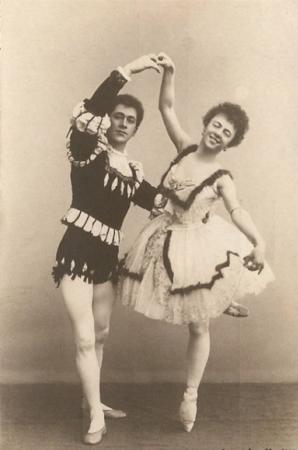 Партия  Раймонды, определяющая ход действия, развивалась в варьировании форм классического танца. Во втором акте на смену вступала сюита характерных танцев. Последний, третий акт – праздник в честь Раймонды и ее жениха – органически снимал  противопоставление классической и характерной музыкально -хореографических сюит, сплетая их в нерасторжимом единстве.
О.Преображенская и Н.Легат в балете «Раймонда» (новый состав, первая постановка Мариуса Петипа)
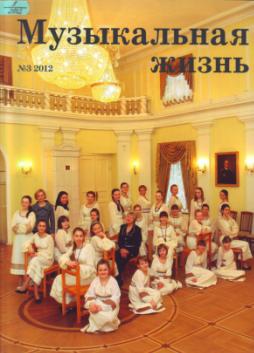 Мариус Петипа прожил в России шестьдесят три года (российское подданство он принял в 1894 году), шестьдесят из них посвятив петербургскому балету. С его именем связаны славные страницы жизни русского балетного искусства, русская школа классического танца. Лучшие спектакли великого балетмейстера продолжают жить не только на российской сцене, их ставят в крупнейших театрах мира.
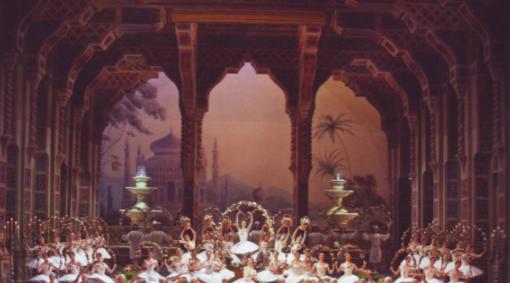 Сцена из балета «Корсар», Большой театр, 2012 год. Реконструкция постановки М.Петипа.
«Вспоминая свою карьеру в России, я могу сказать, что то была наисчастливейшая пора моей жизни… Да хранит Бог мою вторую родину, которую я люблю всем своим сердцем».

Мариус Петипа
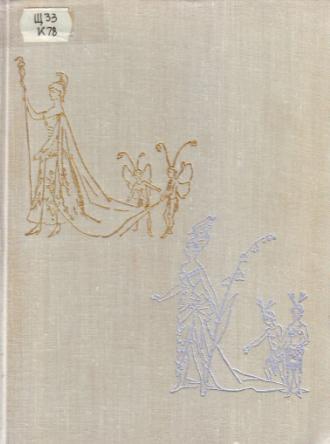 Красовская, В. М. Русский балетный театр второй половины ХIХ века [Текст] / В. М. Красовская. – М. Л. : Искусство, 1963. – 551 с.
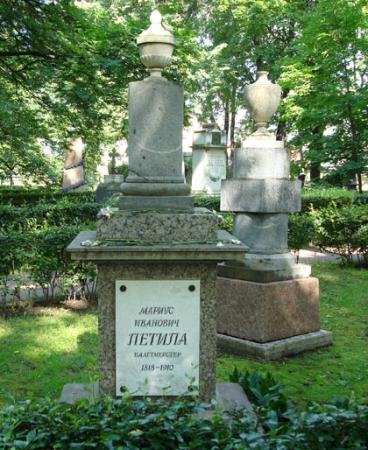 В середине ХХ века представители нового поколения хореографов, в частности Джордж Баланчин, творчески развили выработанные Петипа выразительные средства, которые в обновленном виде легли в основу современного балета.
Могила Петипа на Тихвинском кладбище Александро-Невской лавры
Список использованной литературы

Адлер, Н. Балет-сказка П. И. Чайковского "Лебединое озеро" [Текст] / Н. Адлер. — М. : Музыка, 1976. — 44 с.
Амиргамзаева, О. А. Самые знаменитые мастера балета России [Текст] / О. А. Амиргамзаева, Ю. В. Усова. — М. : Вече, 2004. — 480 с.
Вешнякова, А. Н. Мариус Петипа и русский балет [Текст] / А. Н. Вешнякова // Искусство. Все для учителя!. — 2013. — № 3 (15) (март). — С. 27-31.
Гордеева, Анна. Чувство балетной истории [Текст] / А. Гордеева // Музыкальная жизнь. — 2016. — № 6. — С. 83-85.
История русского народного танца [Текст] // Поем, танцуем и рисуем. — 2015. — № 2. — С. 22-44. — (Танцуем).
Красовская, В. М. Русский балетный театр второй половины ХIХ века [Текст] / В. М. Красовская. – М. Л. : Искусство, 1963. – 551 с. 
Красовская, Вера Михайловна. История русского балета [Текст] : [учеб. пособие для вузов] / В. М. Красовская. — СПб. [ и др.] : Лань: Планета Музыки, 2008. — 288 с.
Максов, Александр. Le jardin anime, или Переполох в серале [Текст] / А. Максов ; фото И. Лепневой, М. Логвинова // Музыкальная жизнь. — 2012. — № 3. — С. 80-81.
Ширинян, Ирина. Старая-новая красавица [Текст] / И. Ширинян // Музыкальная жизнь. — 2015. — № 9. — С. 86-87.